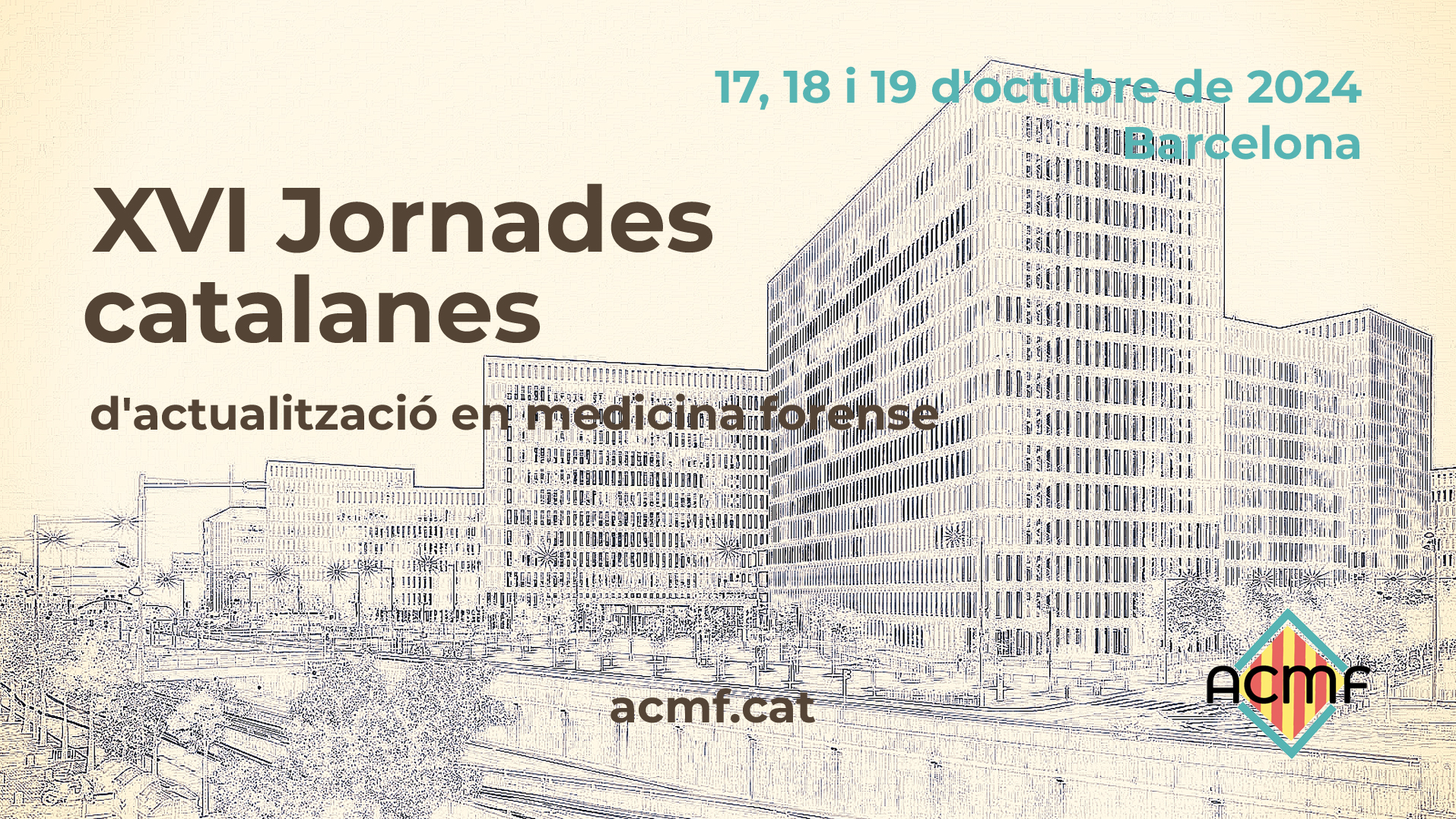 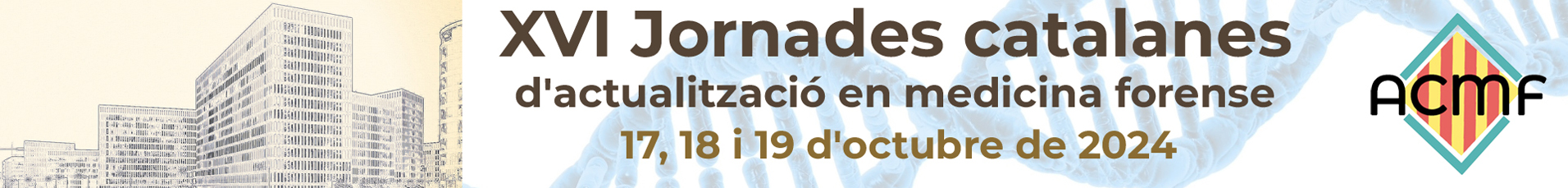 CLÀUSULA DE DIVULGACIÓ
Autoritzo l'enregistrament i divulgació de la meva presentació a les
XVI Jornades catalanes d’actualització en medicina forense Associació Catalana de Metges Forenses
DECLARACIÓ DE CONFLICTE D'INTERÈS
Declaro tenir conflicte d'interès amb:


En cas de no tenir conflicte d’interès, es recomana eliminar aquest apartat de la seva presentació, deixant únicament la clàusula de divulgació.
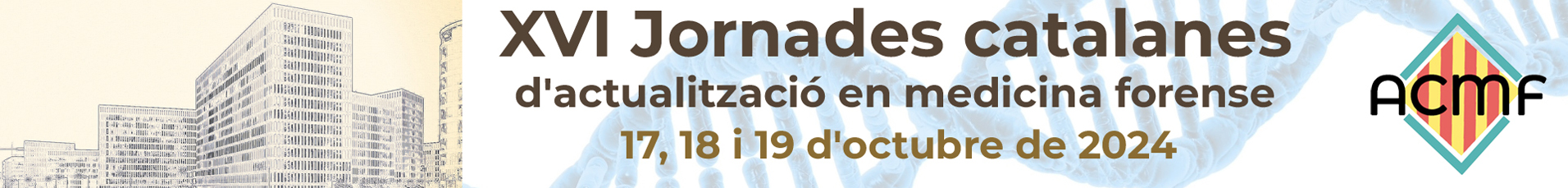